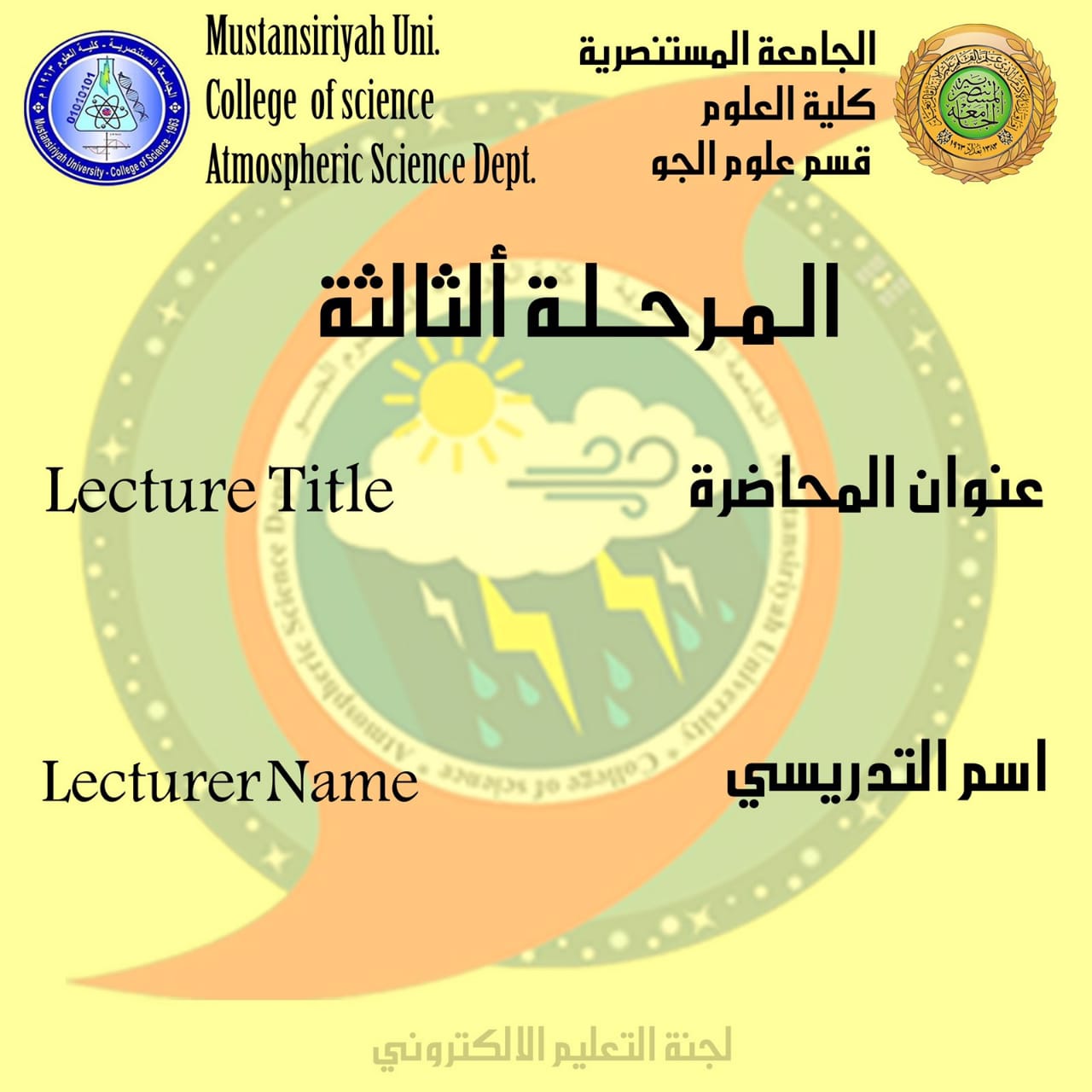 The Obukhov length
Basim ALknani
The Obukhov length
The Obukhov length (L) is a scaling parameter that is useful in the surface layer. this parameter is related to the TKE equation, that one definition of  the surface layer is that region where turbulent fluxes vary by less than 10% of their magnitude with height.
One physical interpretation of the Obukhov length is that it is proportional to the height above the surface at which buoyant factors first dominate over mechanical (shear) production of turbulence.
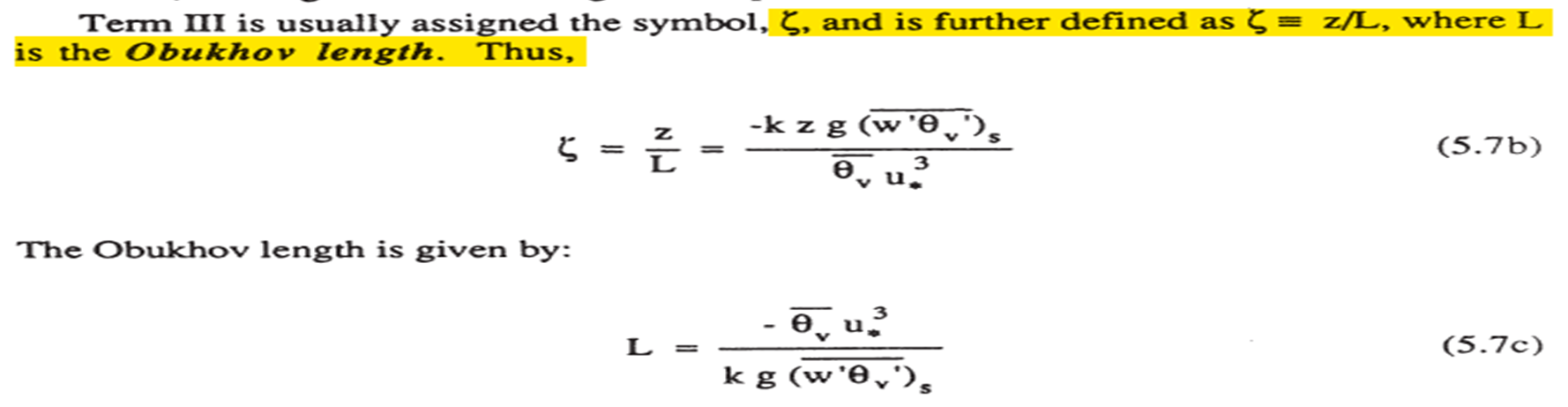 It is sometimes called a stability parameter, although its magnitude is not directly related to static nor dynamic stability. Only its sign relates to static stability: negative implies unstable, positive implies  
statically stable. A better description of  ( ξ   ) is "a    surface-layer scaling parameter“
The parameter
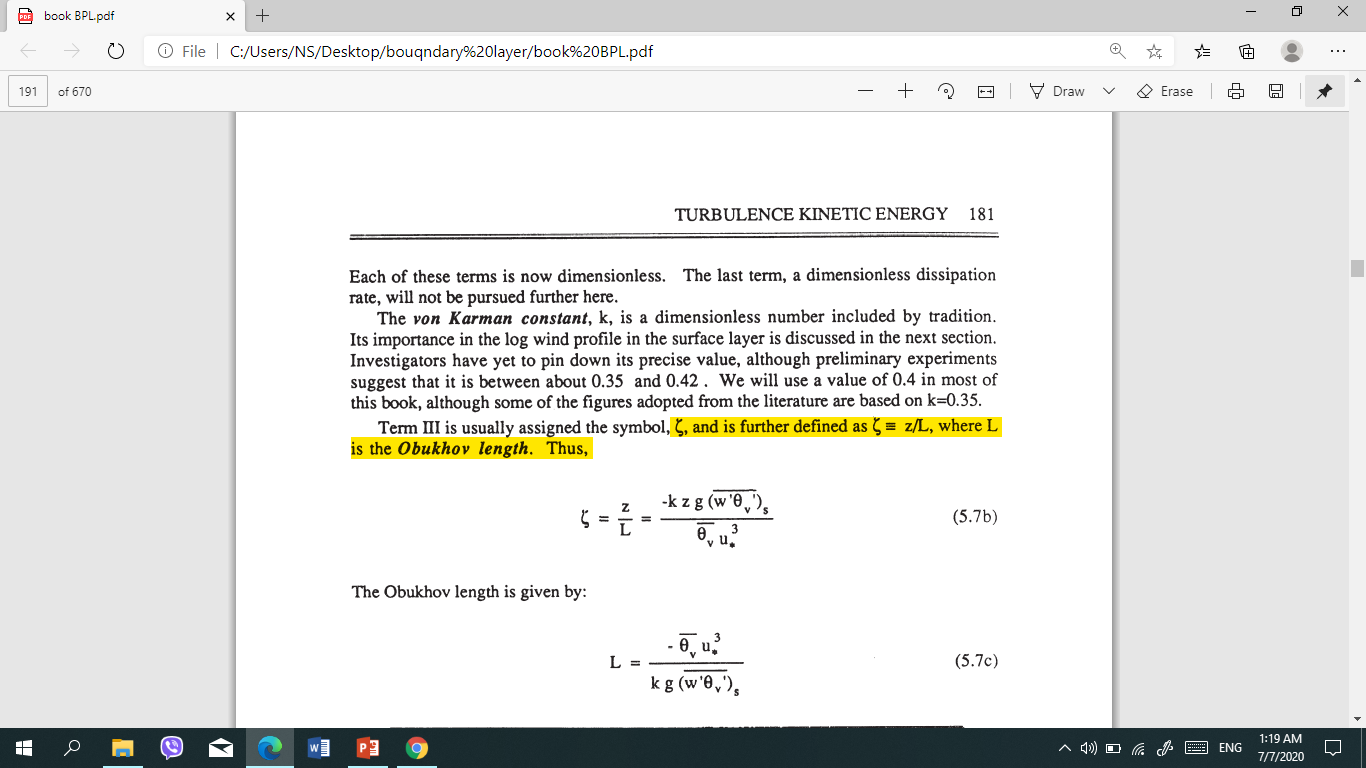 The von Karman constant, k, is a dimensionless number. Its importance in the log wind profile in the surface layer and a value of 0.4.
Fig 5.21 shows the typical range of variations of the Obukhov length in fair weather conditions over land.
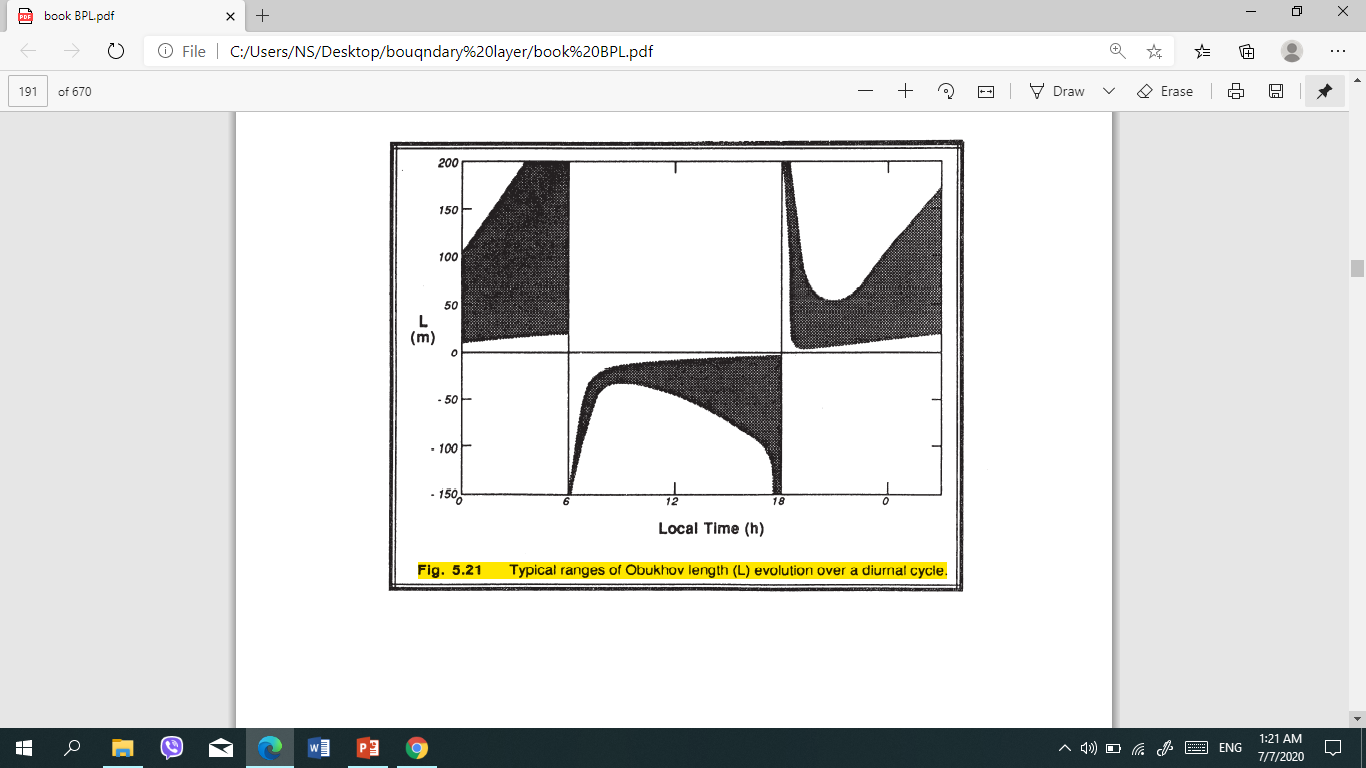 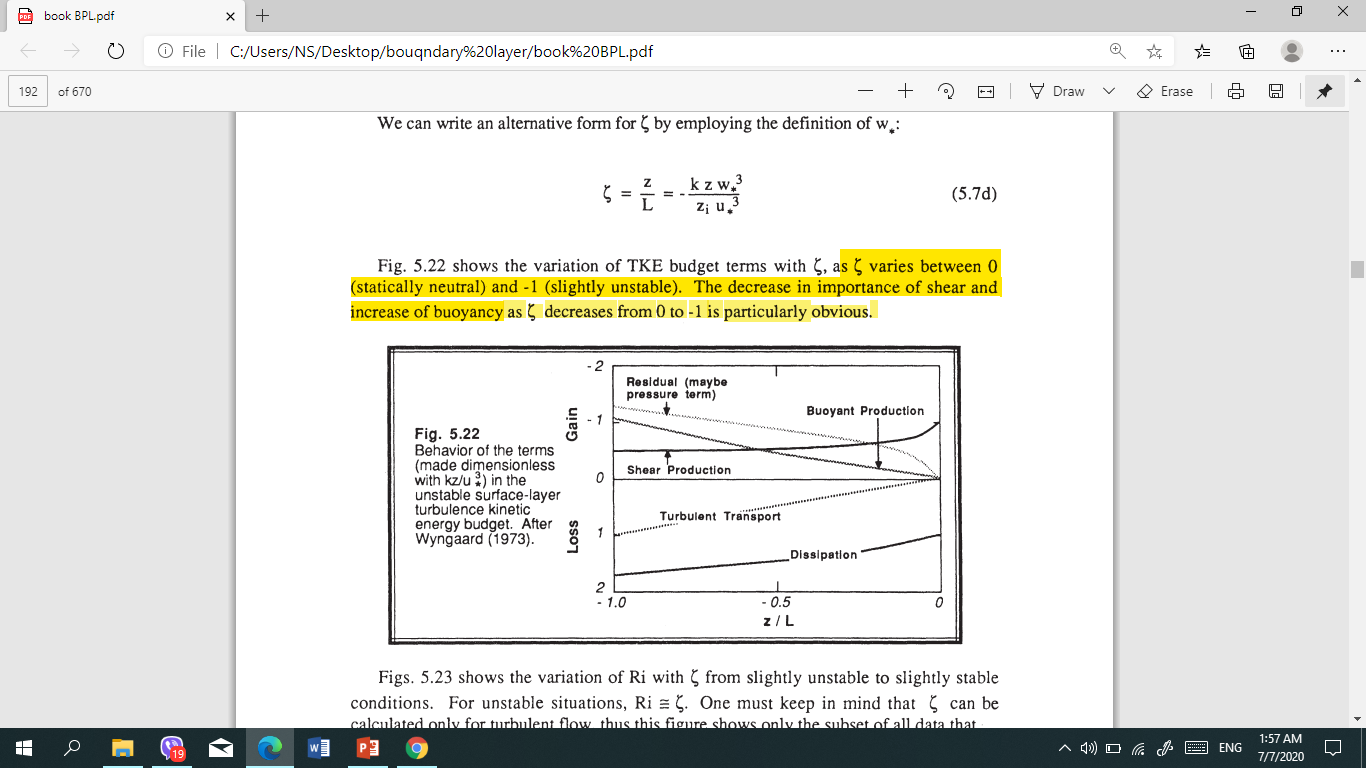 Figure  shows the variation of Ri with ξ from slightly unstable to slightly stable conditions. For un stable situations, Ri =ξ
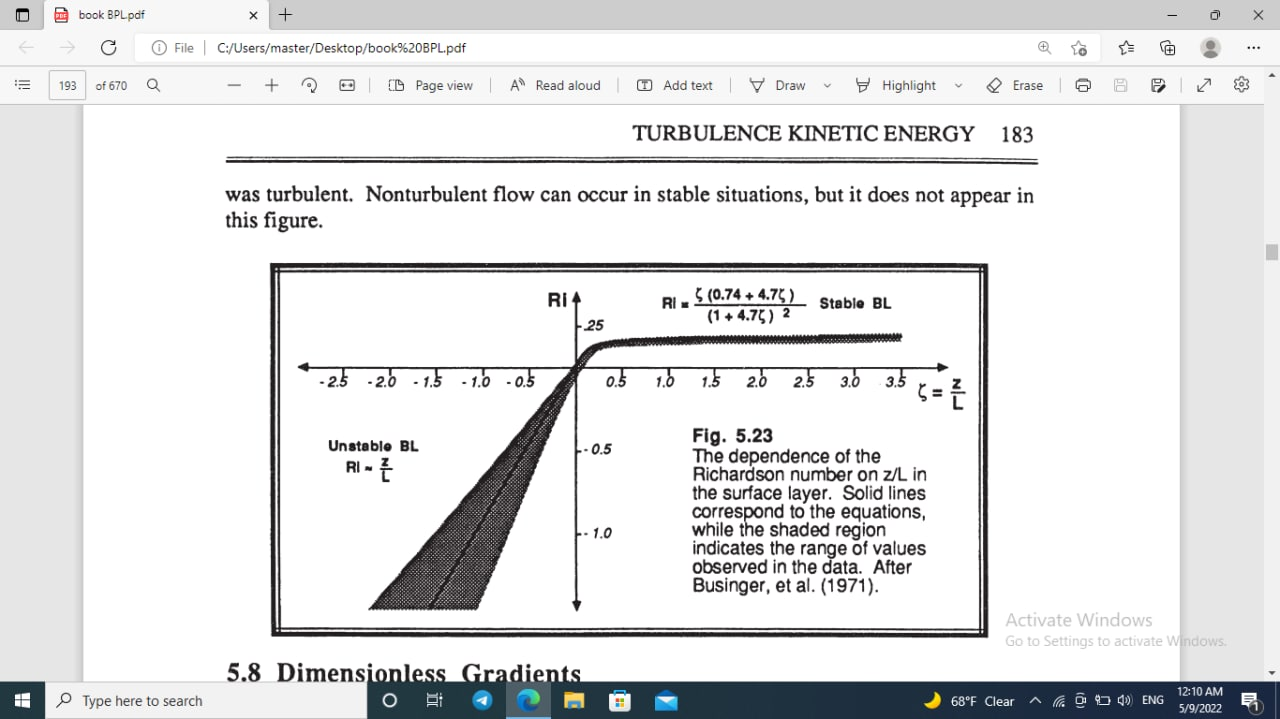 Combined Stability Tables
Static and dynamic stability concepts are intertwined, as sketched in Fig . 
Negative Richardson numbers always correspond to statically and dynamically unstable flow. This flow will definitely become turbulent. Positive Richardson numbers are always statically stable, but there is the small range of (0 < Ri < 1) where positive Richardson numbers are dynamically unstable, and may be turbulent depending on the past history of the flow. Non turbulent flow will become turbulent at about (Ri = 0.25), while flow that is presently turbulent will stay turbulent if (Ri < 1).
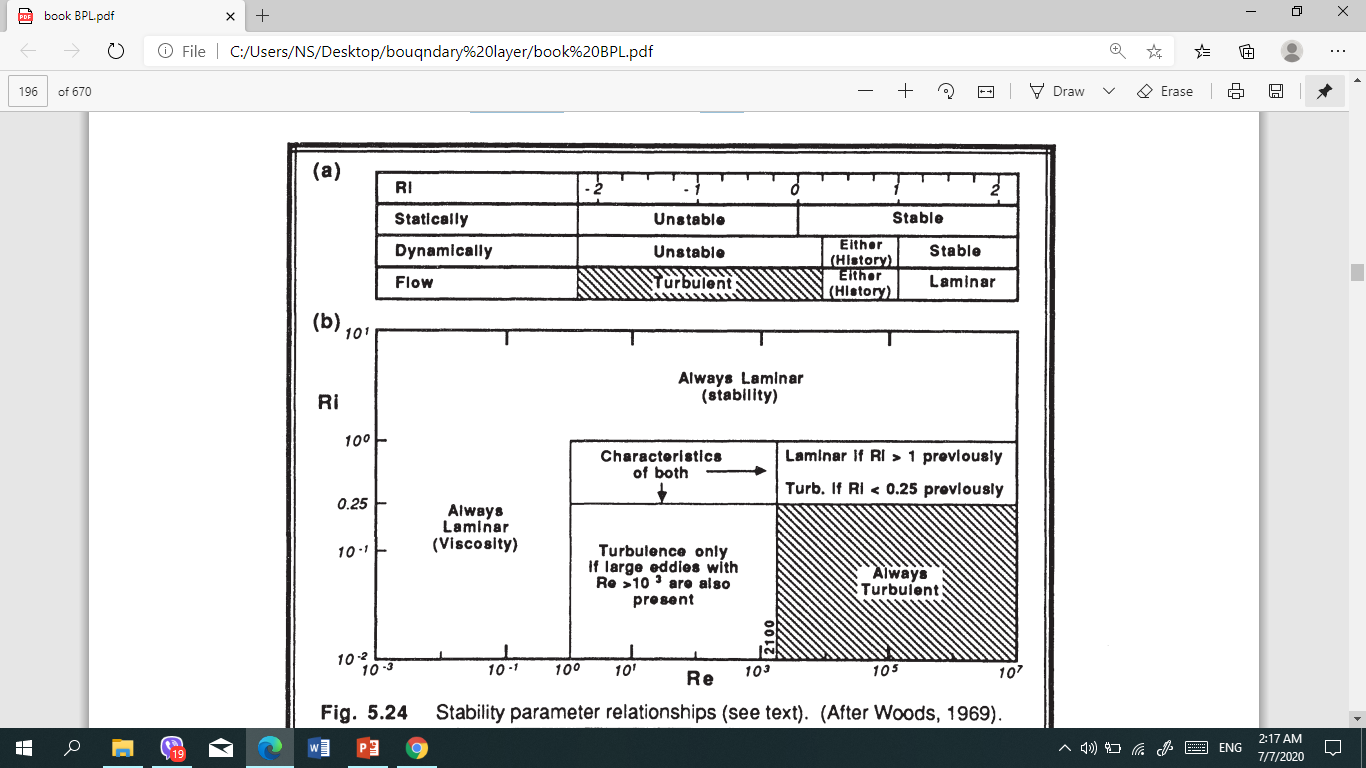 Dimensionless Gradients
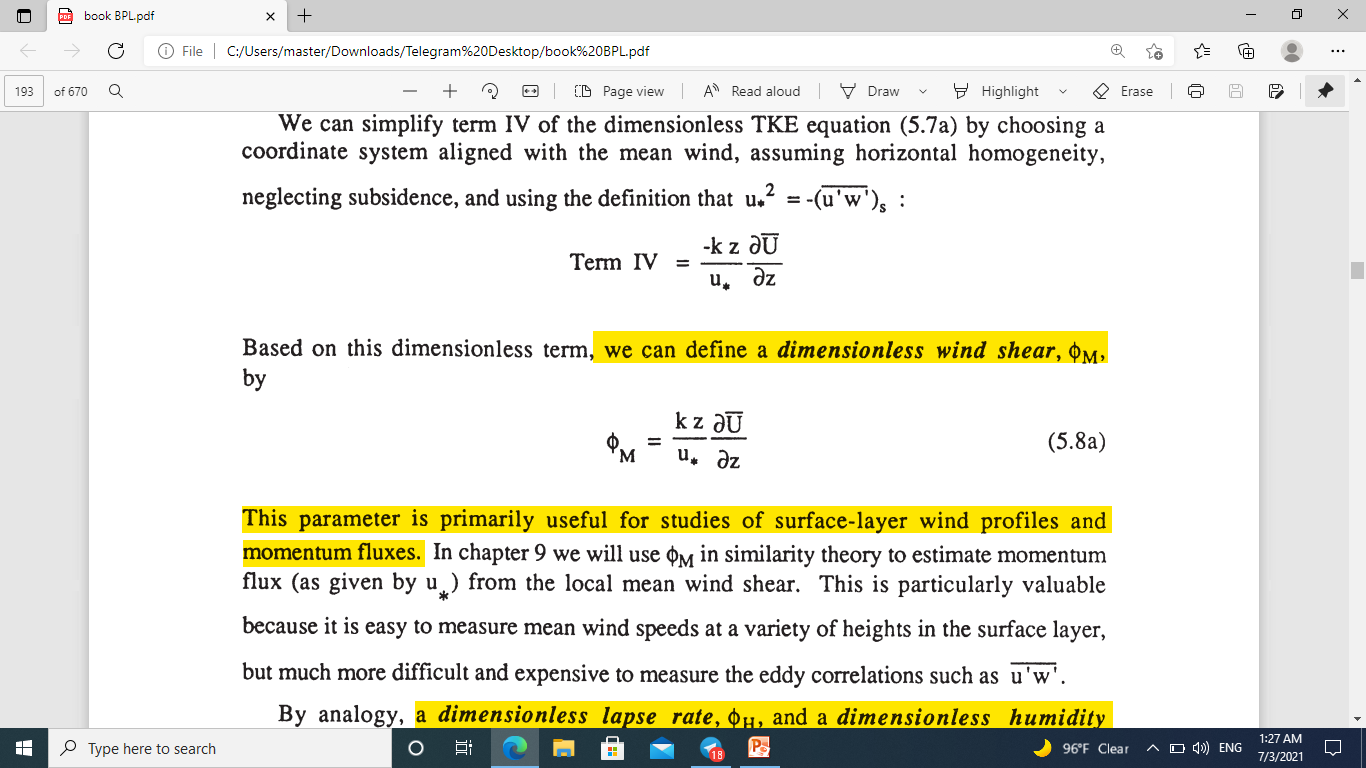 dimensionless wind shear, ɸM
This parameter is primarily useful for studies of surface-layer wind profiles and momentum fluxes.
2. dimensionless lapse rate, ɸH  ' and a dimensionless humidity  gradient, ɸE  ' can be defined:
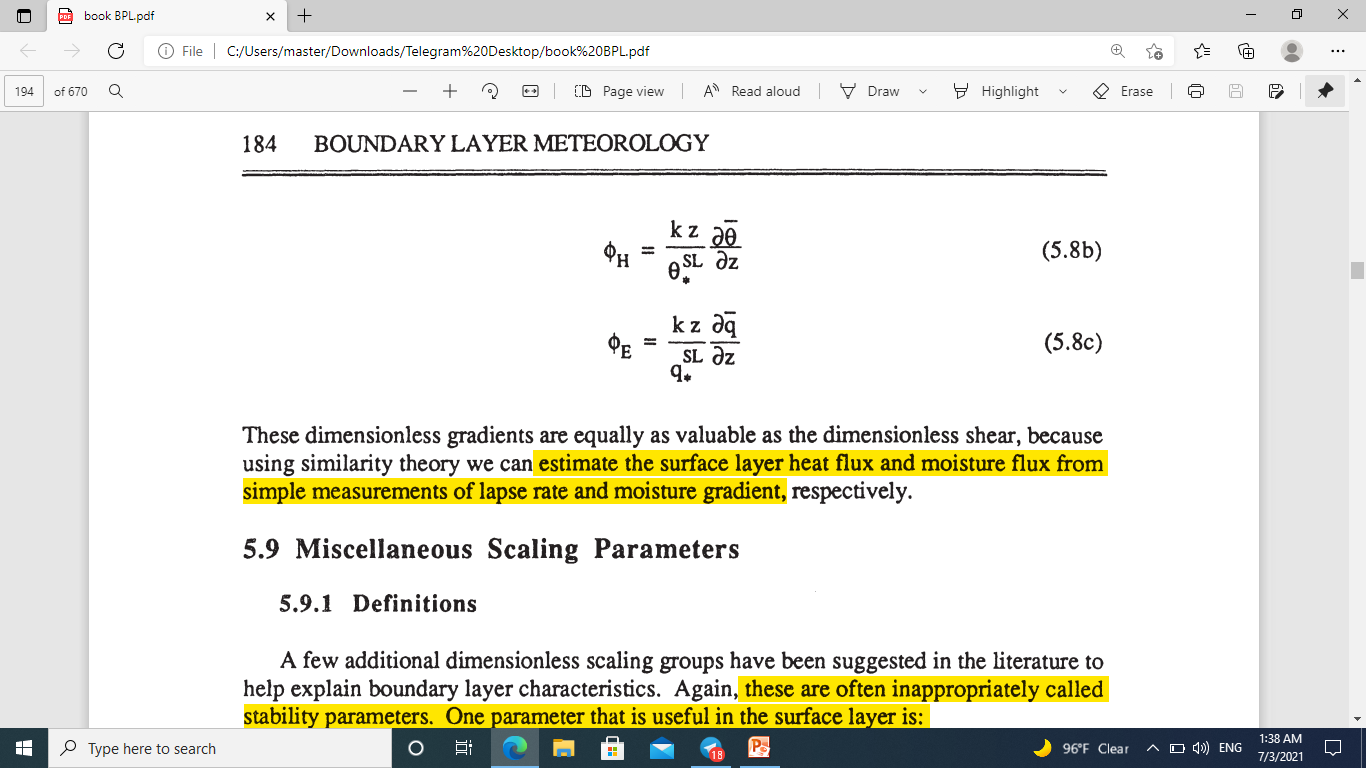 These dimensionless gradients are equally as valuable as the dimensionless shear, because using similarity theory we can estimate the surface layer heat flux and moisture flux from  simple measurements of lapse rate and moisture gradient, respectively.
stability parameters.
 One parameter that is useful in the surface layer is:
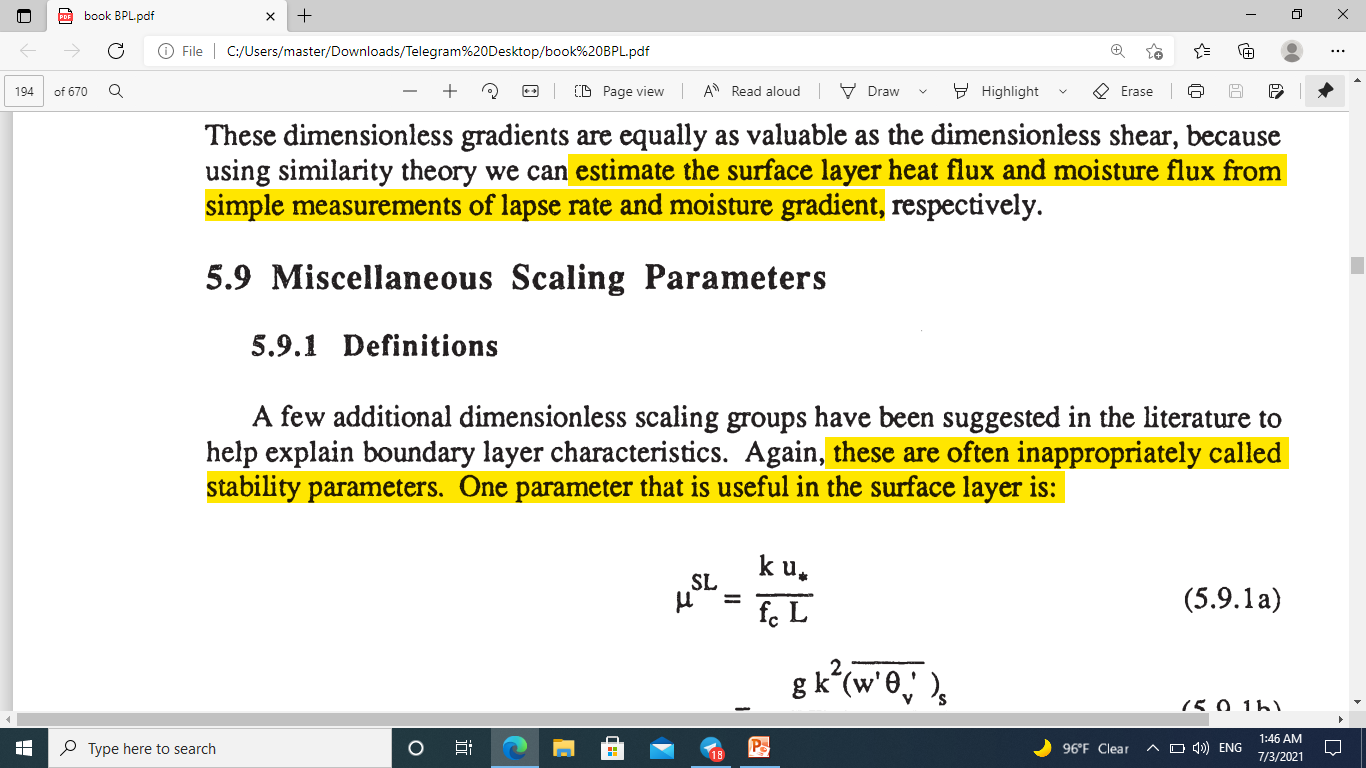 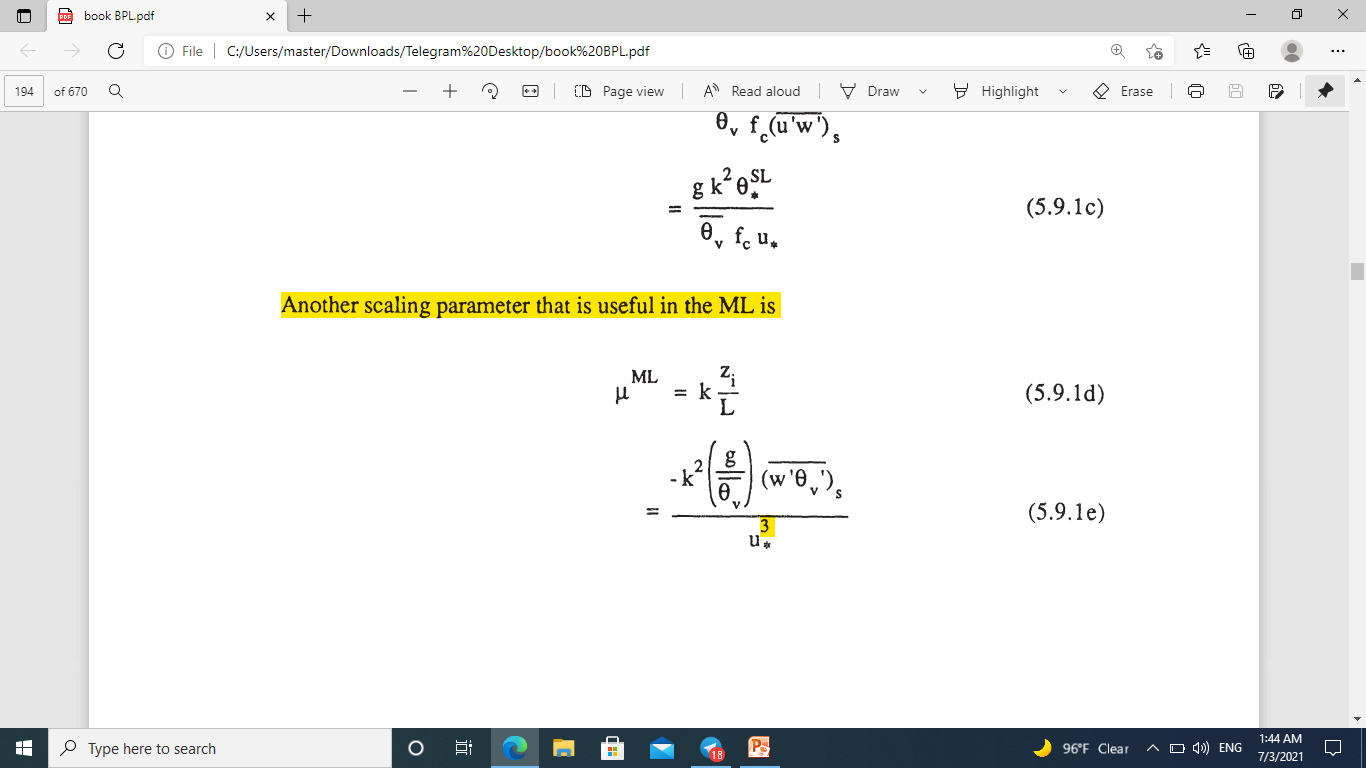 scaling parameter that is useful in the (ML) is
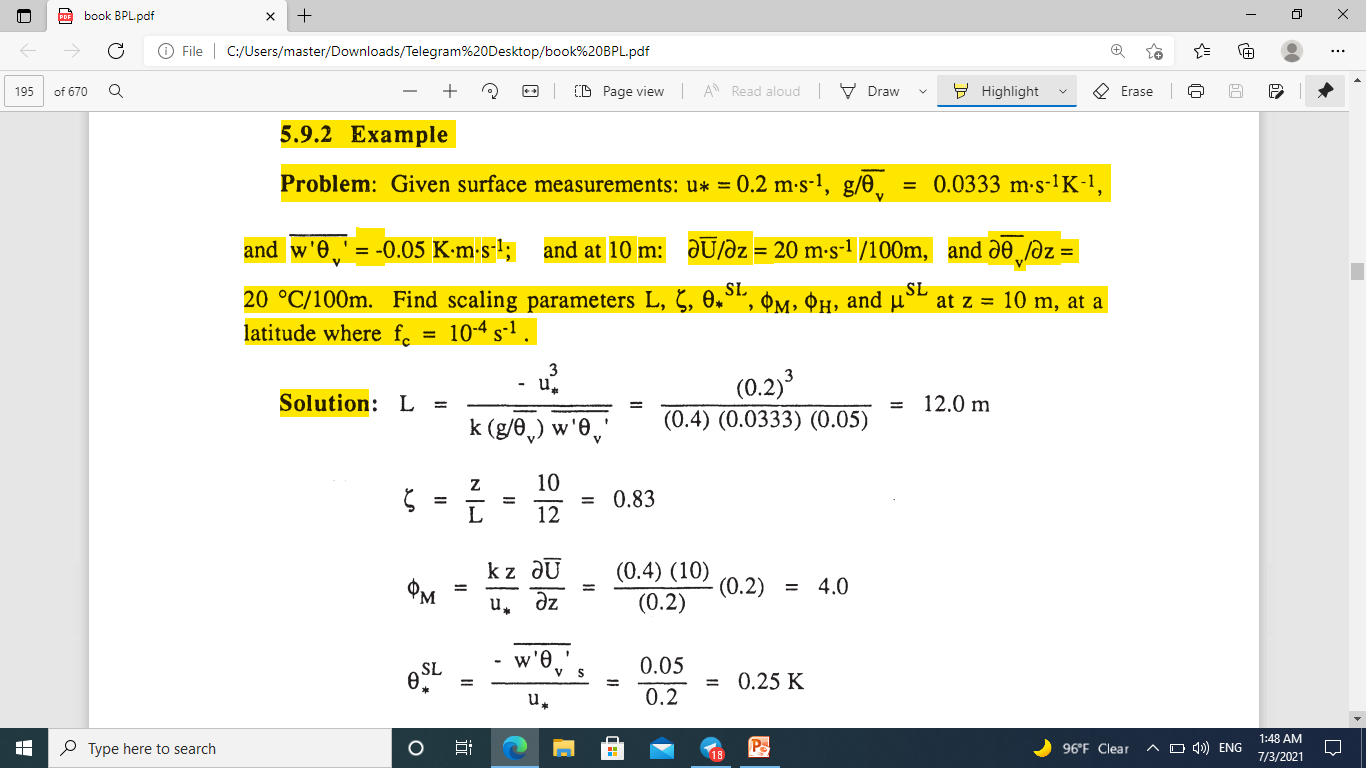 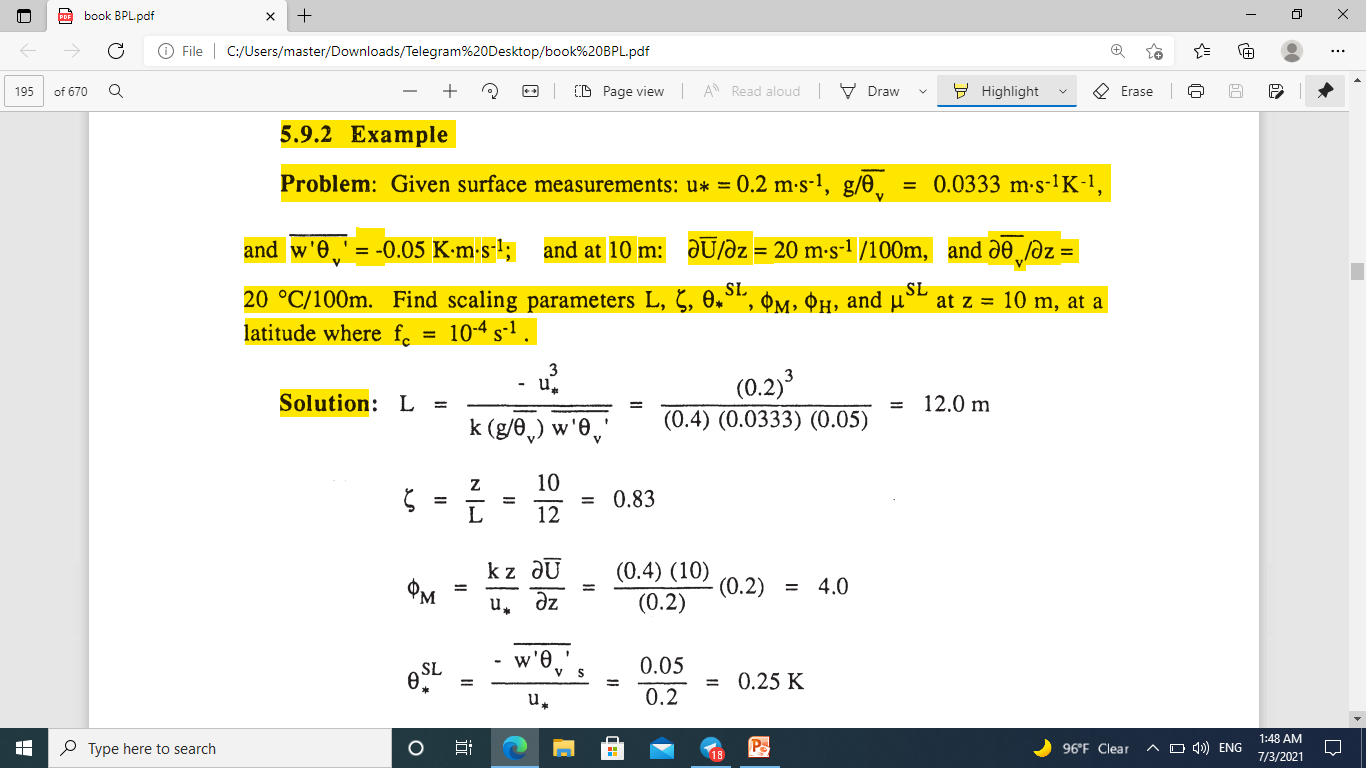 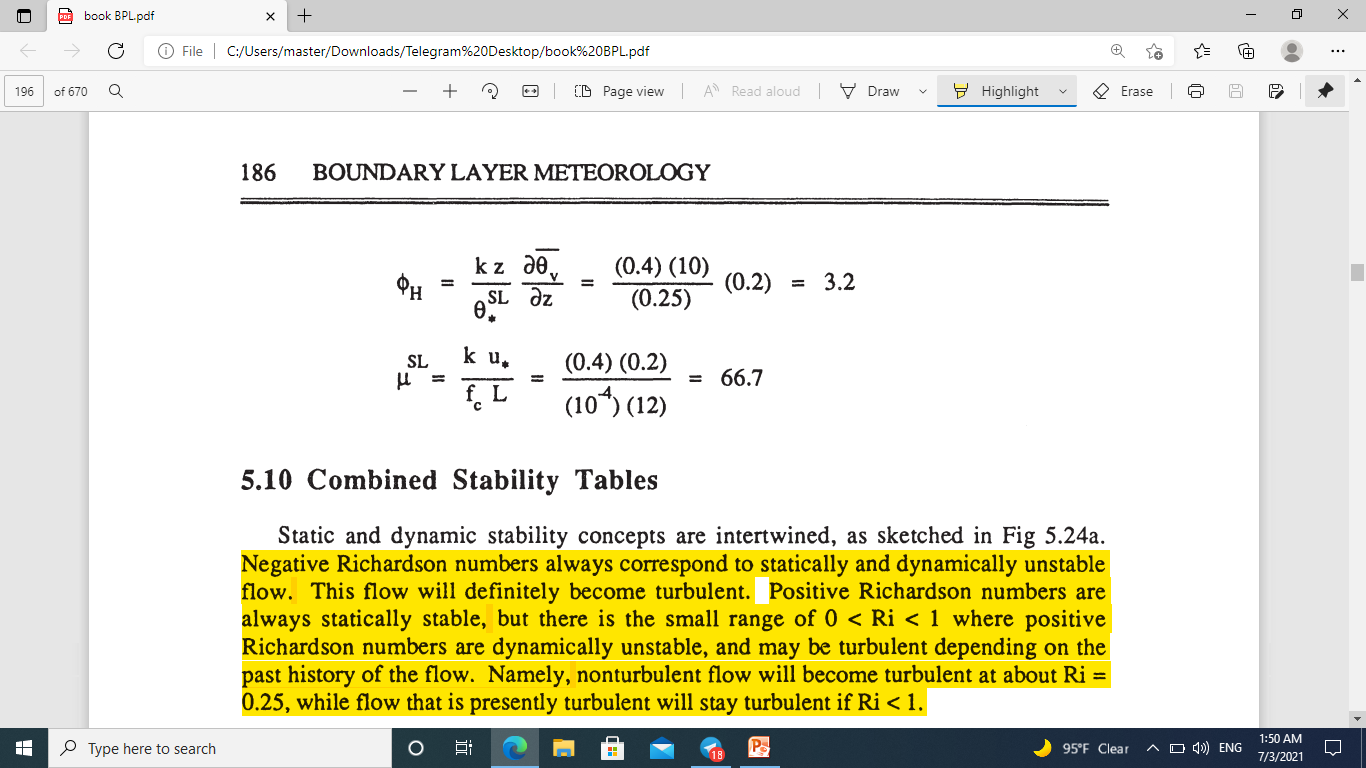